Distinct priming effect of
 live attenuated vs inactivated influenza vaccines
 in repeated influenza vaccination


Xiao-Song He, PhD
Stanford University/VAPAHCS, USA
Background

Influenza epidemic and pandemic are serious public health problems
Average annual flu-related death- ~23,000 (USA)
Annual direct medical cost - $10 billion, lost earnings - $16 billion, total economic burden - $87 billion (USA)
Background

Influenza epidemic and pandemic are serious public health problems
Average annual flu-related death- ~23,000 (USA)
Annual direct medical cost - $10 billion, lost earnings - $16 billion, total economic burden - $87 billion (USA)

The best protection against influenza is provided by flu vaccines
B cell/Ab responses to influenza vaccination are associated with flu vaccine effectiveness
Limitations of current influenza vaccination

 limited efficacy in the elderly
    – lower Ab response after vaccination 

 limited efficacy for antigenically mismatched strains and need for annual re-vaccinating
    – lower cross-reactive Ab activity to variant strains
Controversy in efficacy of repeated IIV immunization

Hoskins study (1979)
	Annual vaccination of school children with inactivated 	influenza A vaccine conferred no long-term advantage – 	“Hoskins paradox”

Keitel study (1997)
	Repeat influenza vaccination provided continual protection
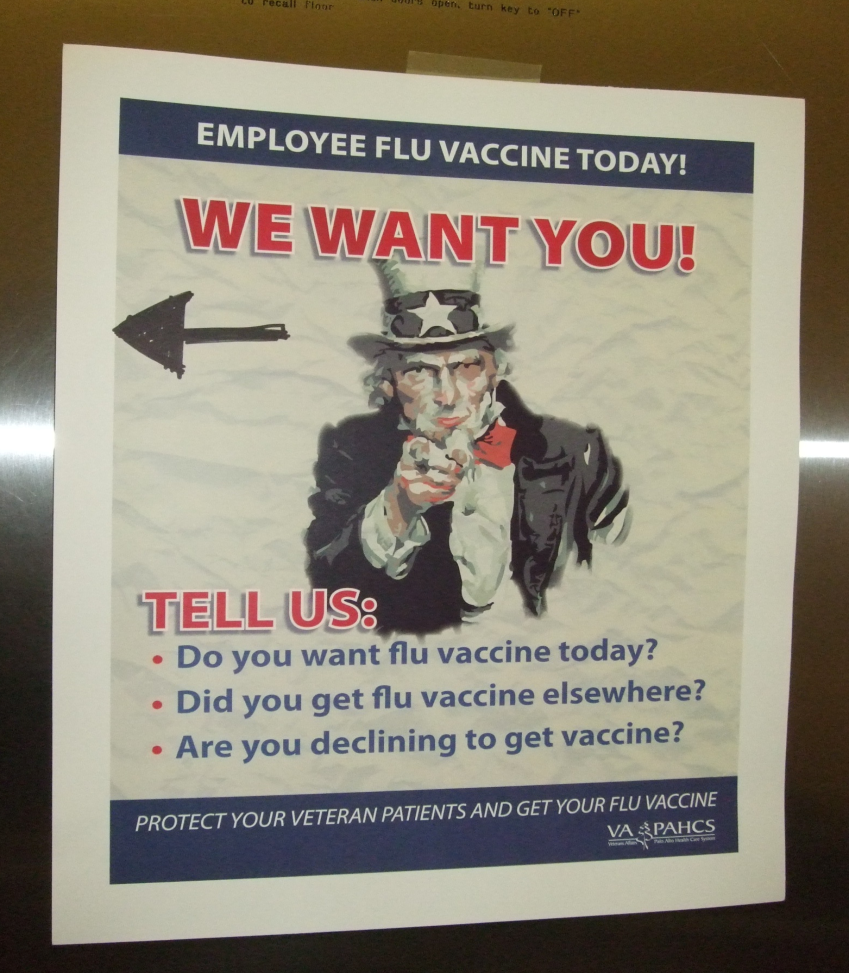 CDC recommendation since 2010:

Annual flu vaccination starting at age of
6 months
Flu vaccine effectiveness could be affected by prior season vaccination

	Skowronski 2012
	Ohmit 2013
	Sullivan 2013
	Thompson 2014
	Amer 2015
Skowronski 2014
Ohmit 2014a 
Ohmit 2014b 
McLean 2014
Ohmit 2015
Limitations of serum-based assays for Ab response

 interference from pre-existing Abs in the circulation

 no access to Ab-producing cells – plasma cells in BM
Plasmablast response to infection/vaccination
Ag exposure
plasma cells
skin
respiratory tract
GI tract
other mucosal sites
injection site
bone marrow
serum
IgG
IgA
7
14
21
0
T follicular helper cells
naïve/memory 
B cells
respiratory tract
plasmablasts in blood
days 6-8
10-80% Ag-specific
secrete Ab
mucosal
IgA
 IgG
day
germinal 
center
B cell activation/ differentiation
homing
mucosal
IgA
 IgG
GI tract
other sites
circulation
Plasmablast (Ab Secreting Cell, ASC)-based analyses for B cell responses
Phenotype – conventional flow cytometry/CyTOF  
  Number – ELISPOT (total and vaccine-specific ASCs)
  Ig gene sequence –  repertoire study, by next-G sequencing (deep sequencing)
  Ab function – recombinant mAb
  Ab function – Plasmablast-derived Polyclonal Ab (PPAb)
Two types of licensed influenza vaccines
IIV and LAIV
Inactivated Influenza Vaccine (IIV)
(>6 months)
Live Attenuated Influenza Vaccine (LAIV)
(2 – 49 years)
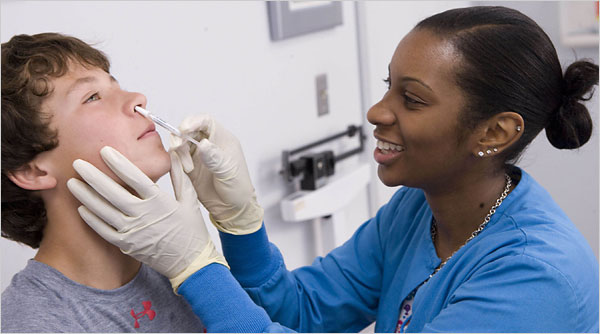 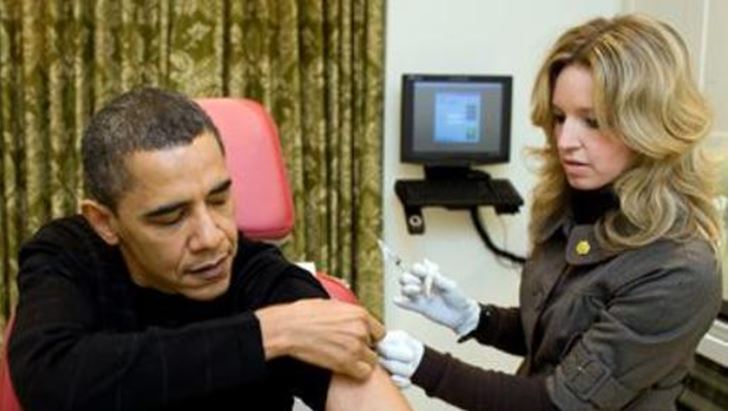 Similar or somewhat better efficacy than LAIV  in adults
Better efficacy than IIV in children, especially for mismatched strains
B cell and Ab responses: LAIV vs IIV
Sasaki et al. 2014 JID
H3N2-specific serum Ab response after 2005 IIV immunization –
Distinct priming effect of LAIV vs IIV
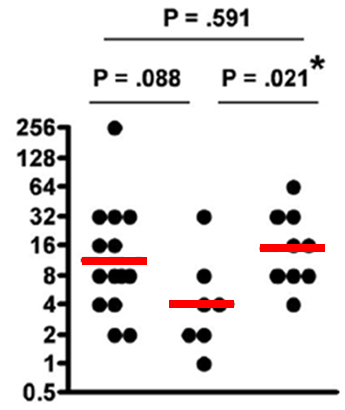 Fold-increase of serum Ab titer
‘04 vaccine   none     IIV    LAIV
Sasaki et al. 2008
Predominant circulating  flu strains 
2009 - 2014
A/H1N1pdm09                   A/H3N2                            A/H3N2                         A/H3N2                  A/California/7/09                   A/H3N2
(A/California/7/09)
Seasonal flu vaccine composition and predominant circulating flu strains 
2009 - 2014
B/Brisbane/06/08
(in LAIV)
B/Brisbane/06/08
(in LAIV and IIV4)
Predominant
Circulating
strain
A/H1N1pdm09                   A/H3N2                            A/H3N2                         A/H3N2                  A/H1N1pdm09                   A/H3N2
(A/California/7/09)
Seasonal flu vaccine composition and predominant circulating flu strains 
2009 - 2014
B/Brisbane/06/08
(in LAIV)
B/Brisbane/06/08
(in LAIV and IIV4)
Predominant
Circulating
strain
A/H1N1pdm09                   A/H3N2                            A/H3N2                         A/H3N2                  A/H1N1pdm09                   A/H3N2
(A/California/7/09)
2012
2nd immunization
IIV
2010/2011
Baseline serum titer
1st immunization
IIV
Repeated vaccination study
Distinct priming effect of natural flu infection vs IIV
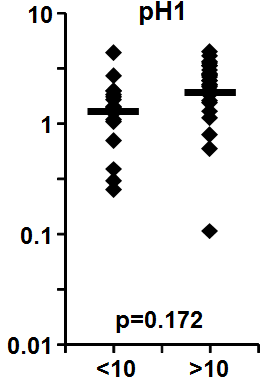 PPAb reactivity
baseline serum neutralizing titer
Distinct priming effect of natural flu infection vs IIV
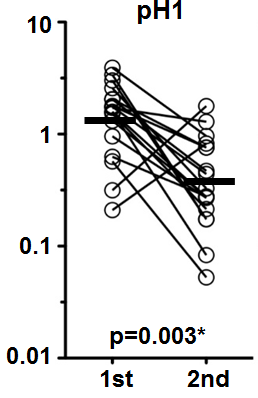 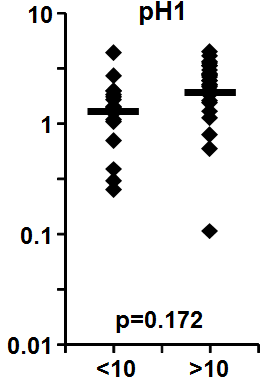 PPAb reactivity
PPAb reactivity
baseline serum neutralizing titer
IIV immunization
Distinct priming effect of natural flu infection vs IIV
Serum Neut titer
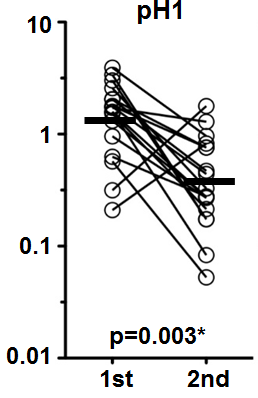 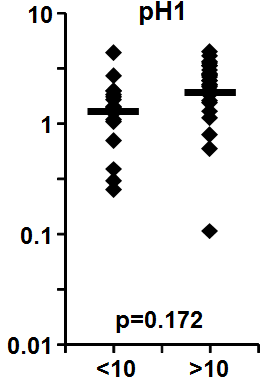 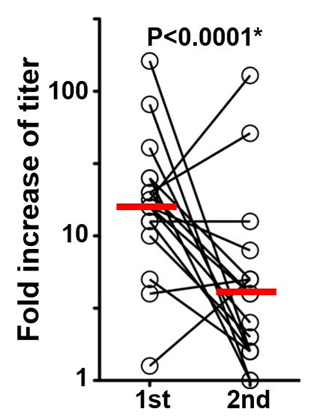 PPAb reactivity
PPAb reactivity
baseline serum neutralizing titer
IIV immunization
Distinct priming effect of natural flu infection vs IIV
Natural infection did not affect the Ab response to subsequent IIV immunization
Repeated IIV immunization resulted in reduced Ab response
Serum Neut titer
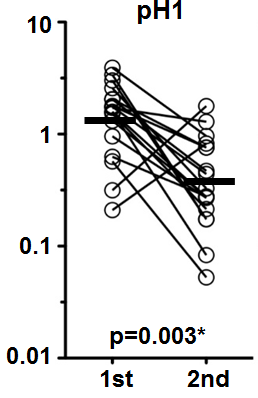 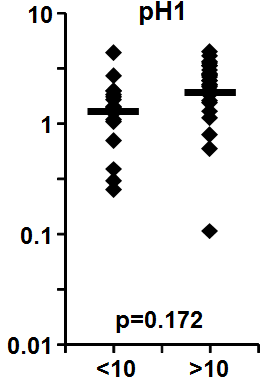 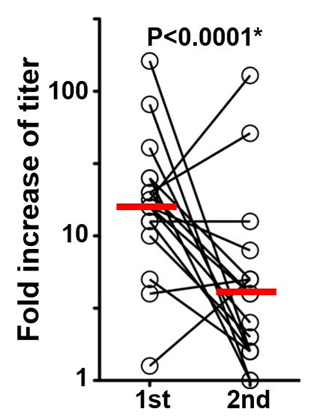 PPAb reactivity
PPAb reactivity
baseline serum neutralizing titer
IIV immunization
He et al. JID 2015
Priming effect of LAIV vs IIV in identical twin children
identical twins
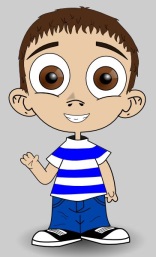 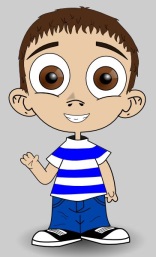 LAIV
IIV
2011
Plasmablast response
PPAb
re-mAb
IIV
IIV
2013
PB response in repeated flu vaccination: MZ twins 8-17 years
10
1
PPAb reactivity
AUC
0.1
1st     2nd
1st     2nd
1st     2nd
1st     2nd
IIV-IIV
LAIV-IIV
PB response in repeated flu vaccination: MZ twins 8-17 years
10
1
PPAb reactivity
AUC
0.1
1st     2nd
1st     2nd
1st     2nd
1st     2nd
IIV-IIV
LAIV-IIV
PB response in repeated flu vaccination: MZ twins 8-17 years
18 – 30 yo
10
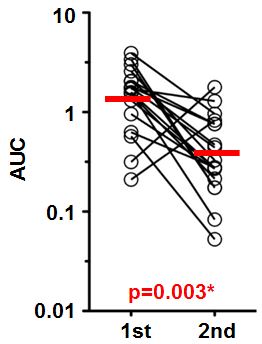 1
PPAb reactivity
AUC
0.1
1st     2nd
1st     2nd
1st     2nd
1st     2nd
1st     2nd
IIV-IIV
LAIV-IIV
Clonal structure of plasmablast repertoire in LAIV/IIV-immunized twins
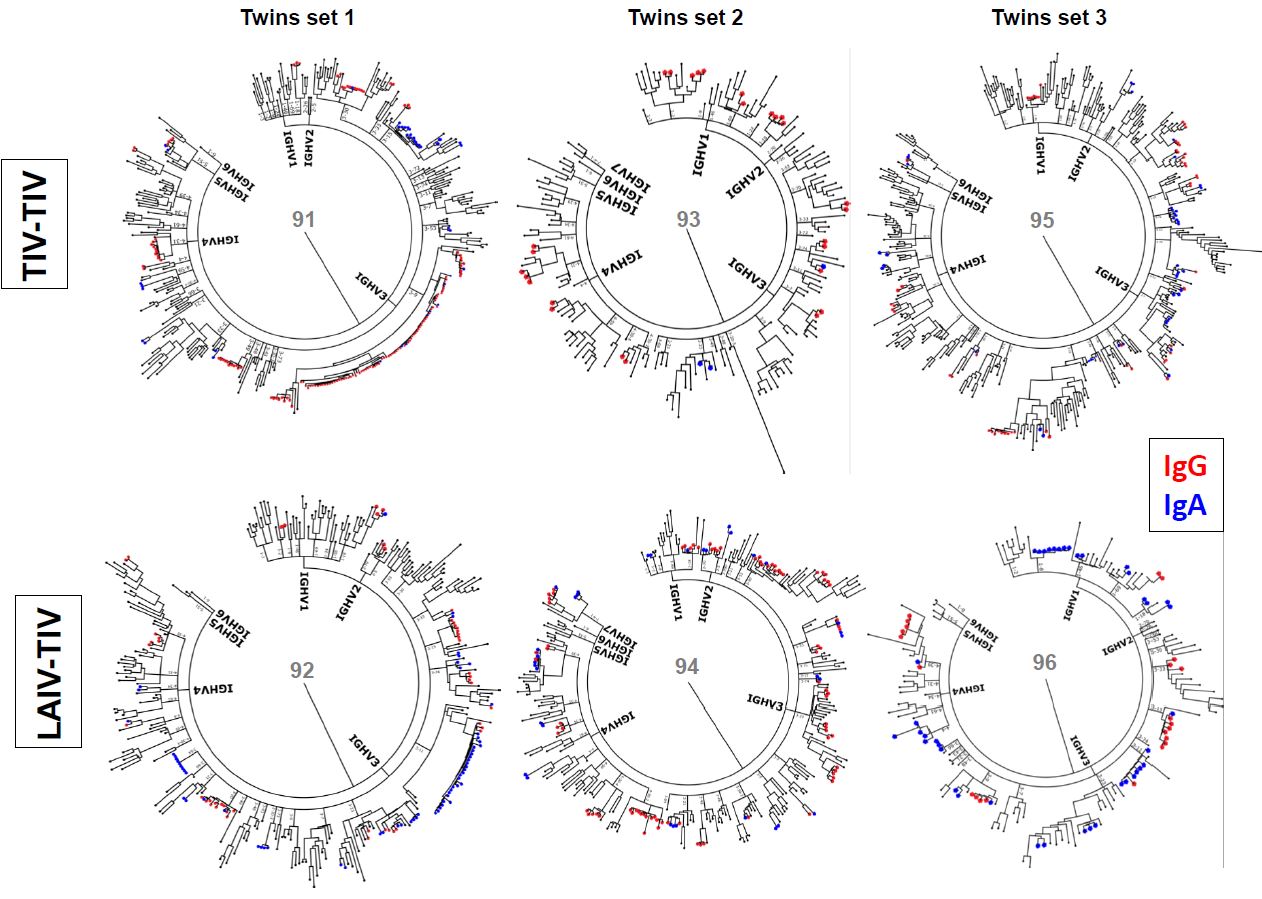 IIV-IIV
LAIV-IIV
Conclusion

First IIV immunization resulted in reduced B cell response to subsequent IIV immunization 
Natural infection by wild type flu virus and LAIV immunization did not result in reduced B cell response to subsequent IIV immunization
Current CDC recommendation:

Annual flu vaccination starting at age of 6 months
 = ~80 doses of flu vaccines per lifetime
Limitations of the current influenza vaccines

 Limited efficacy in the elderly

 Needs for annual re-vaccination
Limitations of the current influenza vaccines

 Limited efficacy in the elderly

 Needs for annual re-vaccination
?
Acknowledgements
Harry Greenberg
Sanai Sasaki
Mrinmoy Sanyal
Caiqiu Zhang
Tyson Holmes
Bill Robinson
Chia-Hsin Ju
Lisa Kay Scalfone
Mark Davis
Corry Dekker and the Clinical Core